Sztuka buddyjska
Sztuka buddyjska
Obejmuje:
 rzeźby, 
posągi i płaskorzeźby, 
malarstwo, 
mandale, 
architekturę: stupy (najprostszy typ budowli sakralnej), klasztory, wykute w skale jaskinie.
Tematyka sztuki buddyjskiej
Częstymi tematami sztuki buddyjskiej są sceny z życia Buddy, jak również przedstawienia bodhisattwów (istota, która przez systematyczne ćwiczenie wyzwalających działań dąży do stanu buddy, kierując się altruistyczną motywacją przynoszenia pożytku innym) oraz innych bóstw.
Budda
Rzeźby, posągi lub obrazy przedstawiające Buddę noszą nazwę buddharupa. Ich celem jest nie tyle upamiętniać historyczną postać Buddy, ile raczej stanowić przypomnienie o drzemiącym w ludziach potencjale osiągnięcia stanu Oświecenia (samourzeczywistnienie, samorealizacja, bodhi), jak również napawać oglądającego spokojem, inspirować go do osiągnięcia szczęścia.
		Statuetki Buddy przedstawiają go w różnych pozycjach zwanych mundra, jednak najczęściej spotykana jest pozycja lotosu, symbolizująca idealną równowagę myśli. Budda dotykający prawą ręką ziemi bierze ją na świadka swojego Oświecenia; akt ten symbolizuje niezłomną wiarę i postanowienie. Przedstawienie leżącego Buddy symbolizuje jego ostatnią śmierć i wyzwolenie się z cyklu narodzin i śmierci.
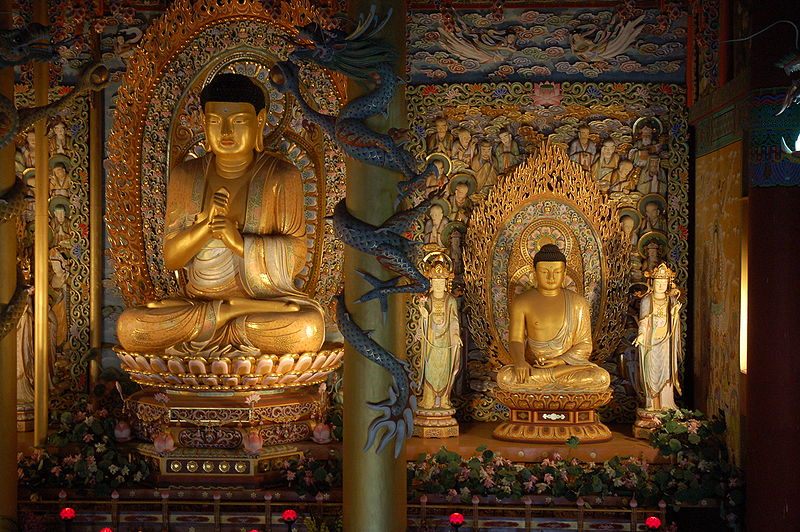 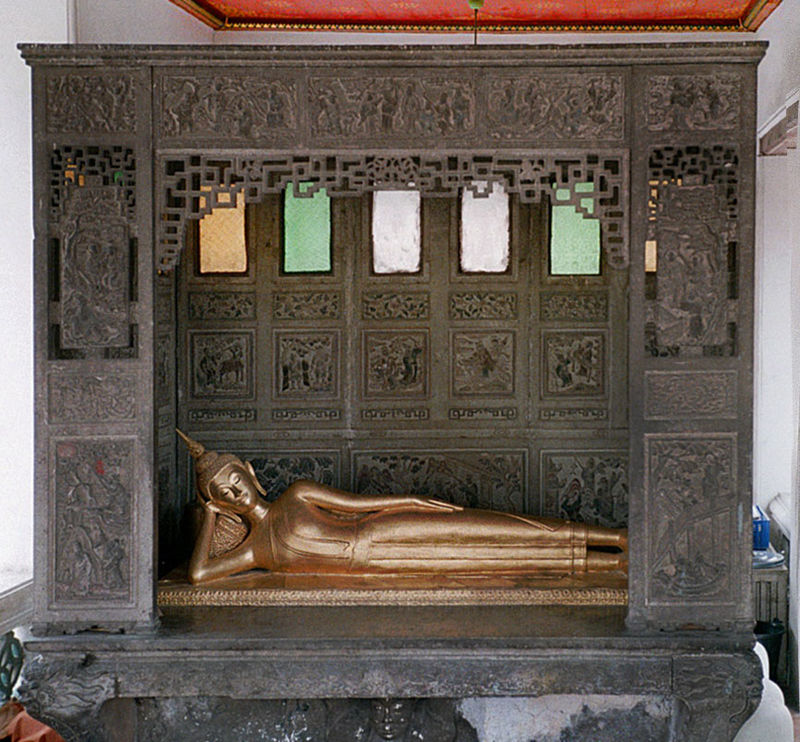 Mandale
Mandale są to symboliczne diagramy, oparte na regularnych figurach geometrycznych. Stanowią one przedstawienie wszechświata. Kiedy mandala jest ukończona, stanowi zbiornik dla bóstw i punkt zbiorczy dla sił wszechświata. Mentalna podróż do środka mandali jest symboliczną wędrówką przez kosmos do esencji rzeczywistości. Mandale są wykorzystywane i tworzone podczas medytacji. Mimo iż niektóre mandale są malowane i służą jako trwały obiekt kontemplacji, w buddyzmie tybetańskim tradycyjnie piaskowe mandale po ukończeniu są celowo niszczone poprzez wysypywanie piasku do rzeki, aby rozprowadzić posiadaną przez nie pozytywną energię.
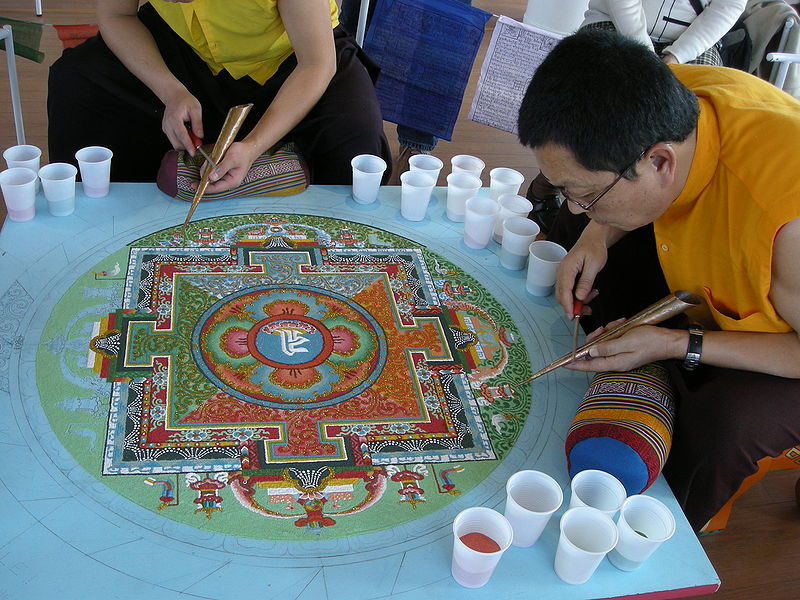 Ciekawostki
Najstarszym odkrytym zabytkiem buddyjskim są ślady drewnianej struktury z VI w. p.n.e., będące pozostałością najstarszej buddyjskiej świątyni w miejscu narodzin Buddy. 
Jednymi z pierwszych dzieł sztuki buddyjskiej były stupy, w których przetrzymywane miały być relikwie Buddy. Początkowo były budowane z użyciem cegieł, drewna, słomy i bambusa. W I w. p.n.e. do stup dodano kamień: kamienne poręcze i portale, zdobione reliefami, przedstawiającymi sceny z życia Buddy. 
Początkowo Buddy nie przedstawiano w postaci ludzkiej, ale poprzez m.in. symbol (np. ślady stóp, Koło Dharmy), puste siedzenie czy puste miejsce pod parasolem. W I w. n.e. postać Buddy stała się już dominującym motywem sztuki buddyjskiej.
Stupa należąca do klasztoru Gangteng  w Bhutanie
Koło Dharmy
Biografia
Wikipedia.pl
Materiał zdjęciowy pochodzi z zasobów strony Wikipedia.pl
Dziękuję za uwagę 
Prezentację przygotował uczeń klasy 3C